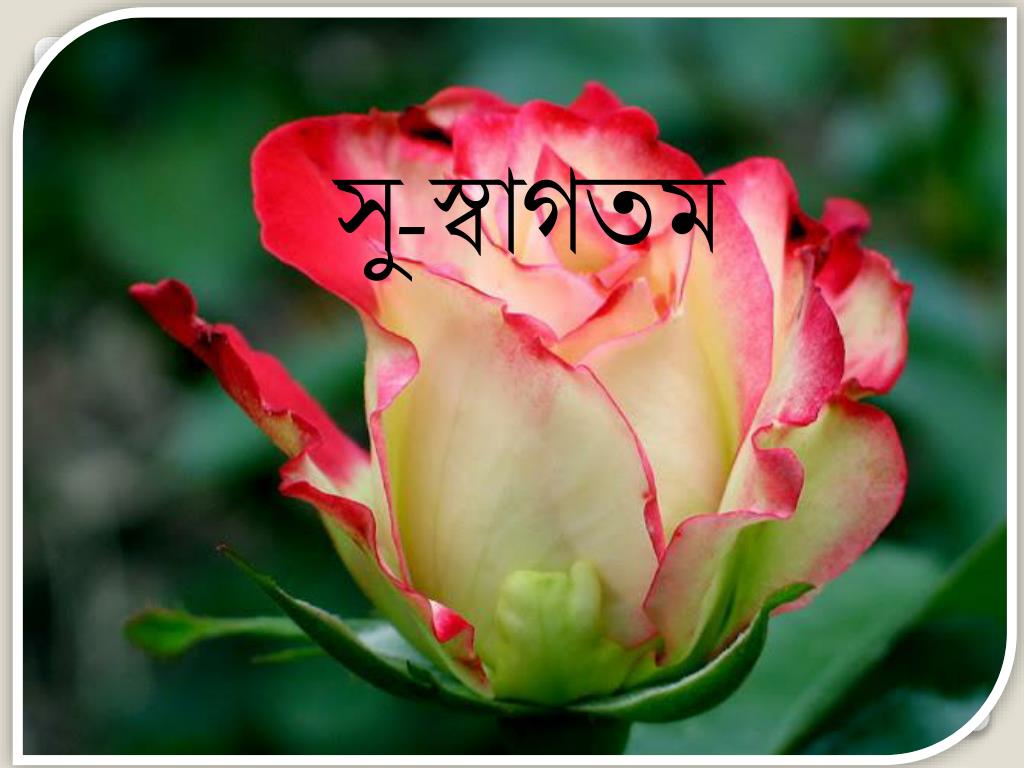 শিক্ষক পরিচিতি
Social Media
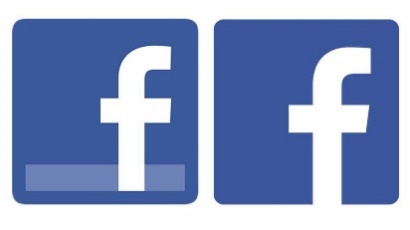 Abdul Kafi
ড.মুহাঃ আব্দুল কাফি
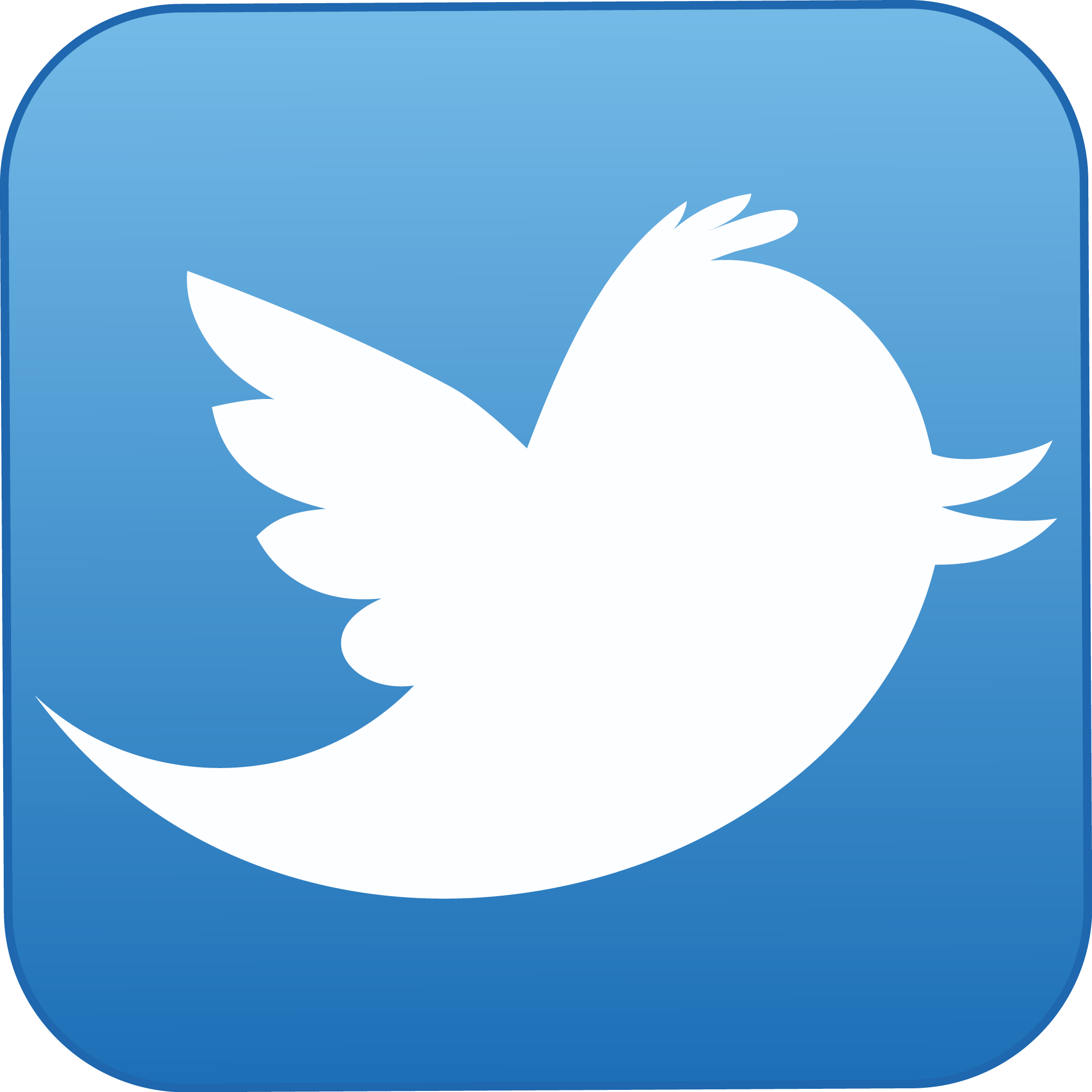 @Drkafi2
প্রভাষক (গনিত)
কালিকাপুর আলিম মাদ্রাসা, মান্দা, নওগাঁ
Dr. kafi
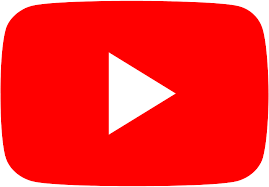 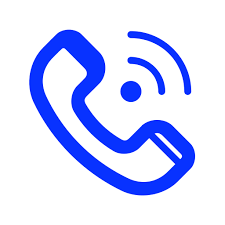 ০১৭২২৭২৫৯৭৬
kafi2014@gmail.com
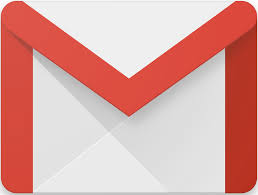 পূর্বজ্ঞান যাচাই
প্রশ্ন
দুই সারি এবং দুই কলাম বিশিষ্ট ম্যাট্রিক্স বলতে কি বোঝ ?

দুই সারি এবং দুই কলাম বিশিষ্ট একটি ম্যাট্রিক্স তৈরি কর 

ম্যাট্রিক্সের গুন বলতে কি বোঝ ?
পাঠ পরিচিতি
একাদশ শ্রেণি
উচ্চতর গণিত ১ম পত্র
অধ্যায় ০১ 
ম্যাত্রিক্স ও নির্ণায়ক
ক্লাস নং ৪
শিখন ফল
এই পাঠ শেষে শিক্ষার্থীরা.....
A  একটি ম্যাট্রিক্স এবংB একটি ম্যাট্রিক্স হলে
শিখন ফল ১
AB  নির্ণয় করতে পারবে
শিখন ফল ২
BA  নির্ণয় করতে পারবে
শিখন ফল ৩
দৃশ্যকল্প- ১
দৃশ্যকল্প- ২
গ)
সমাধানঃ ক) AB নির্ণয়
সমাধানঃ খ) BA নির্ণয়
মূল্যায়ন
মূল্যায়ন  1
মূল্যায়ন  ২
মূল্যায়ন  3
একক কাজ
দলীয় কাজ
দল ১
AB  
নির্ণয় কর
দল ২
BA
নির্ণয় কর
দল  ৩
AB≠BA  
প্রমান কর
দল ৪
BA≠AB
প্রমান কর
বাড়ীর কাজ
A ও B দুটি ম্যাট্রিক্স লিখে, AB ও BA নির্ণয়  কর এবংAB≠BA  
প্রমান কর
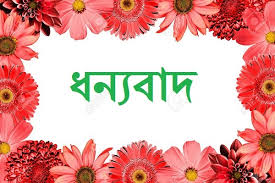